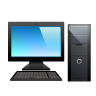 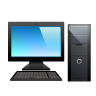 インターネット
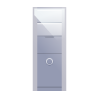 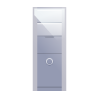 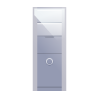 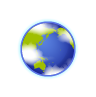 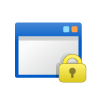 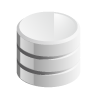 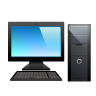 DBサーバ
APサーバ
Webサーバ
会員登録
サービス利用
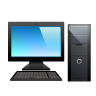 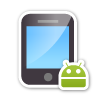 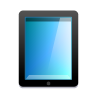 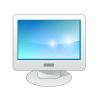 社内クライアント
タブレット
データ利用
コンテンツ更新
スマート
フォン
PC